ePIC FPC cables
Latest Eye’s from R. Halsall
Best eye we get now
KCU105 at RAL
conditions
Differential signal into a balun
Running at 10 Gbps
The land of many eyes
Virex7 board and using a balun
Virex7 board and No Balun
What is a “balun”?
Makes a single ended outputfrom Diff. input
Here is a picture of it.
I’ll find out on the internet.
FPC + interface board carrier
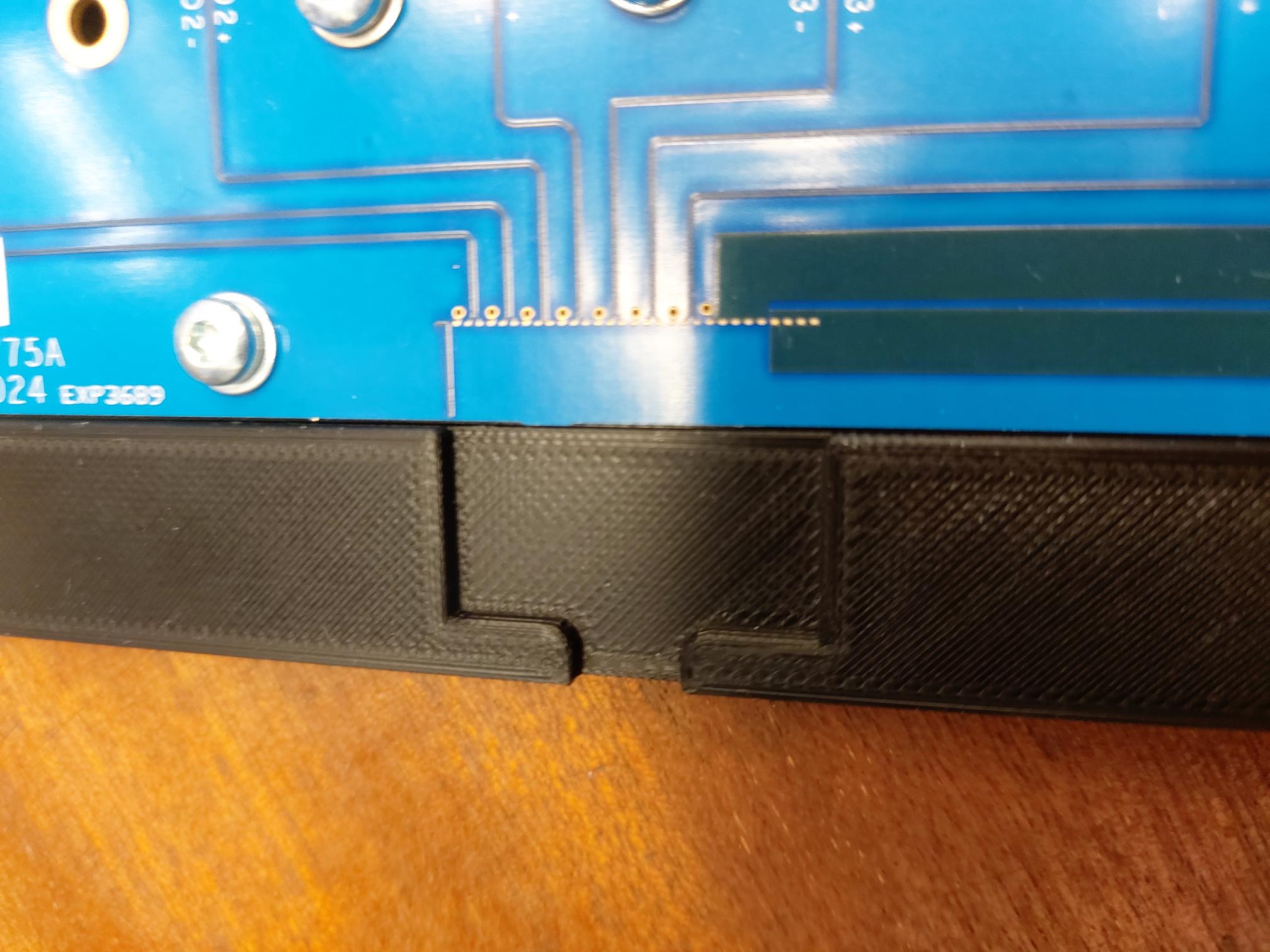 Terminations need to be removed.Blocking capacitors replaced with shortsThen - Take to RAL and have TDR look at these boards.

Status of the test FPC – Marcello
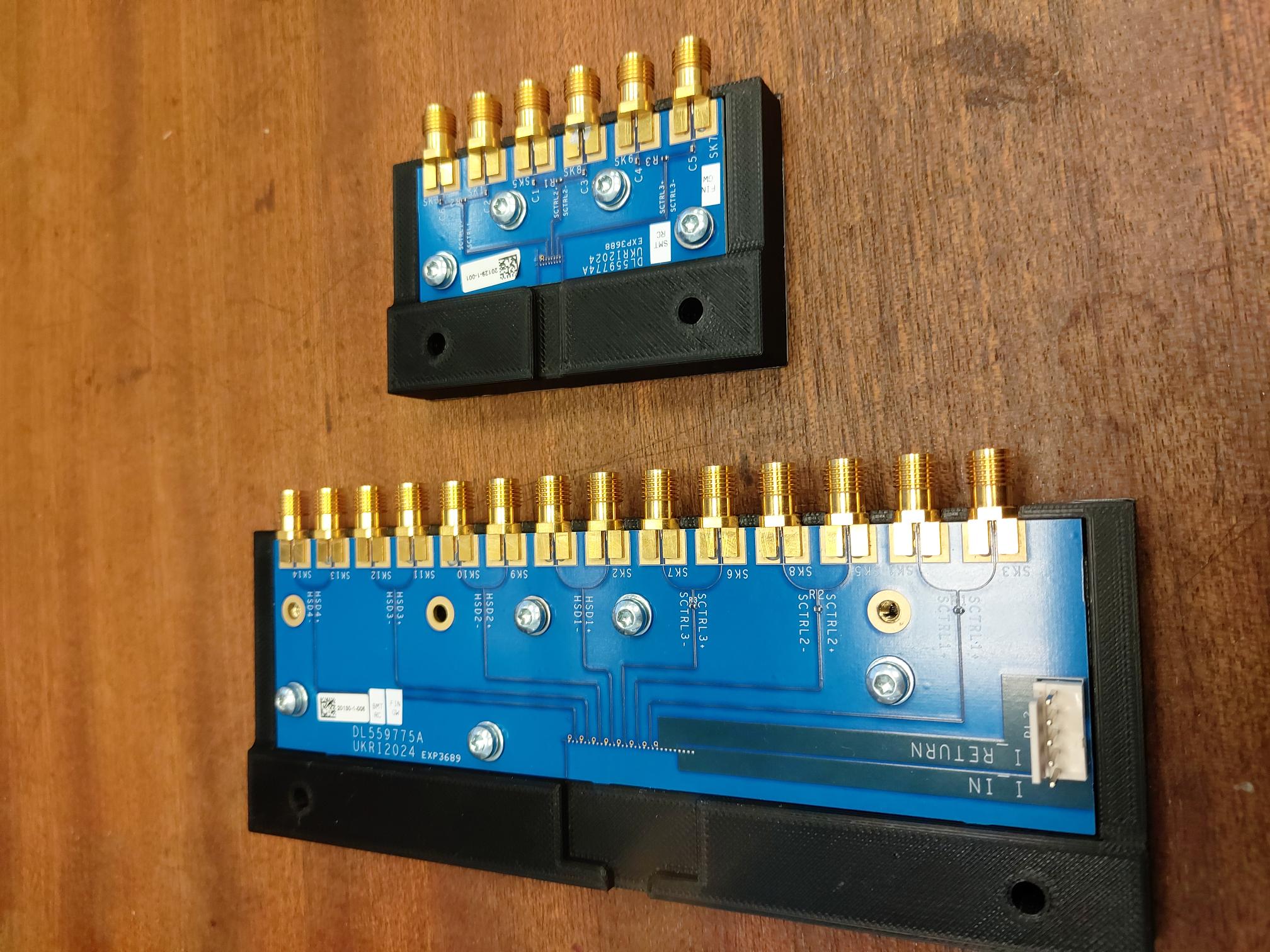 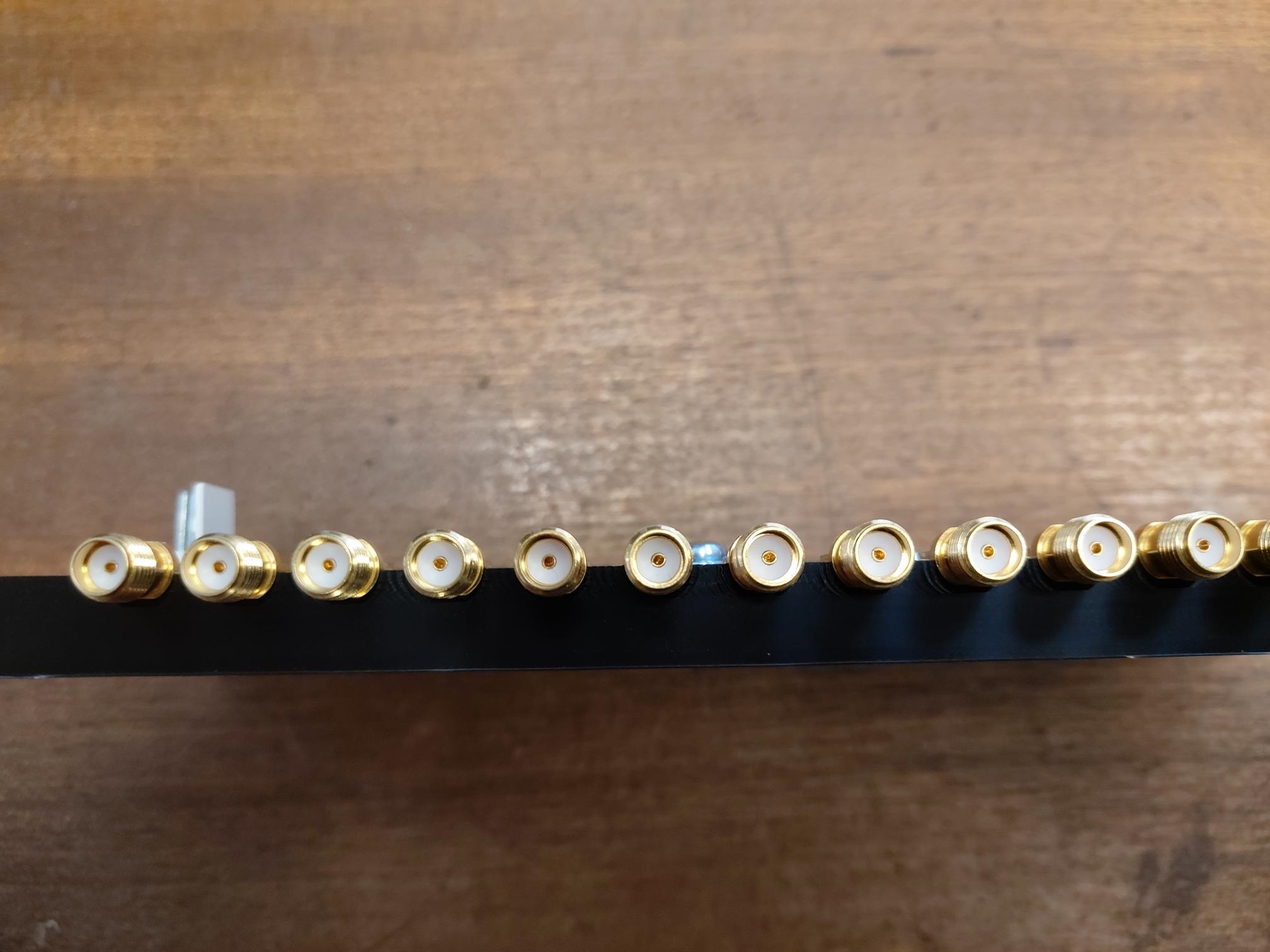 Backups
Always use the expensive cables.
Differential Electrical – straight from test board  compare to slide 2
Thin black coax carries signal that makes lower set of traces